Computing and Global HealthLecture 9 Behavior Change Communication
Winter 2015
Richard Anderson
3/4/2015
University of Washington, Winter 2015
1
Today’s topics
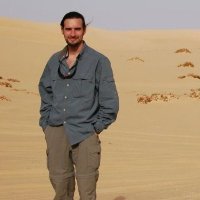 Eduardo Jezierski
Behavior Change Communication
Projecting Health
3/4/2015
University of Washington, Winter 2015
2
Readings and Assignments
Readings
Literacy Bridge
Village Reach
Homework 8
ODK
Homework 9
TBD
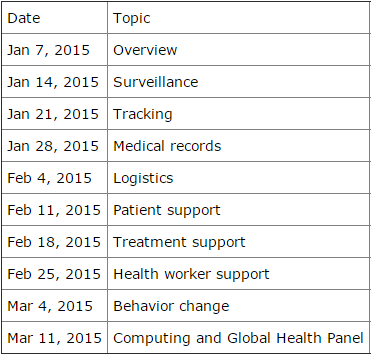 CSE 691, Gates Commons
6:30 PM
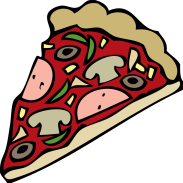 3/4/2015
University of Washington, Winter 2015
3
Behavior Change Communication
Vast improvements in health possible through behavior change
Good Outcome
P1
Good Choice
Q1
P2
Bad 
Choice
Bad Outcome
Q2
3/4/2015
University of Washington, Winter 2015
4
Sanitation
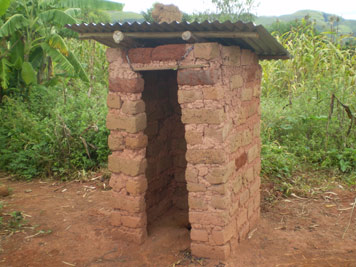 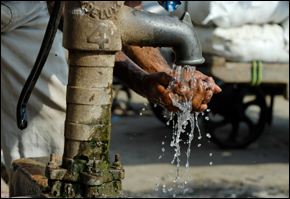 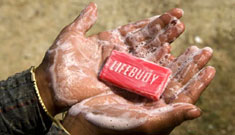 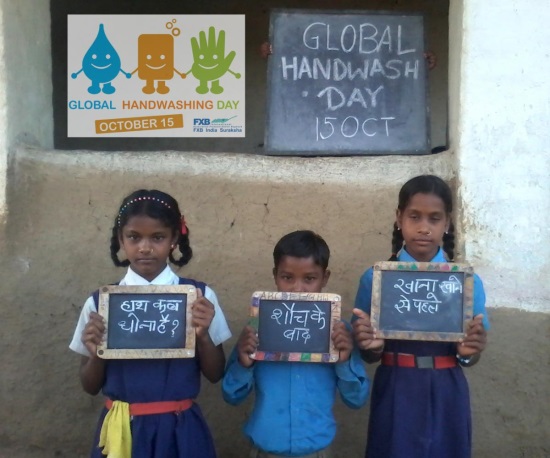 3/4/2015
University of Washington, Winter 2015
5
Disease Prevention
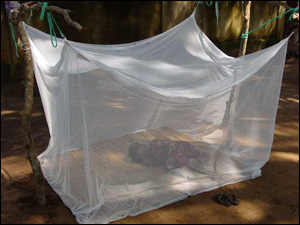 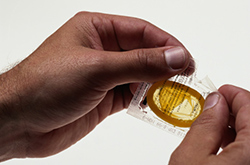 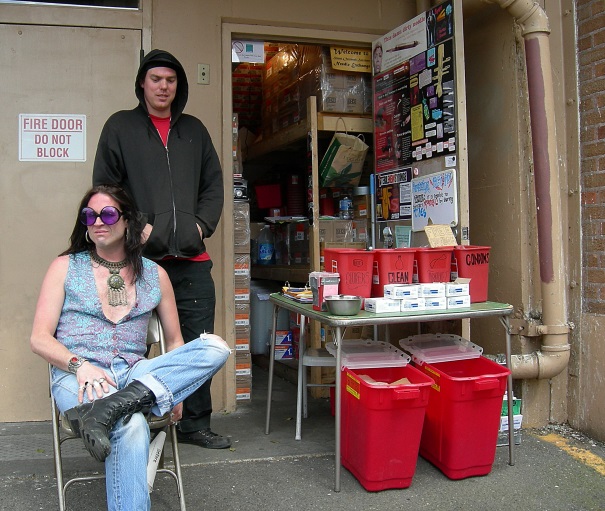 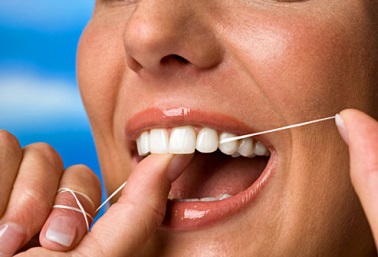 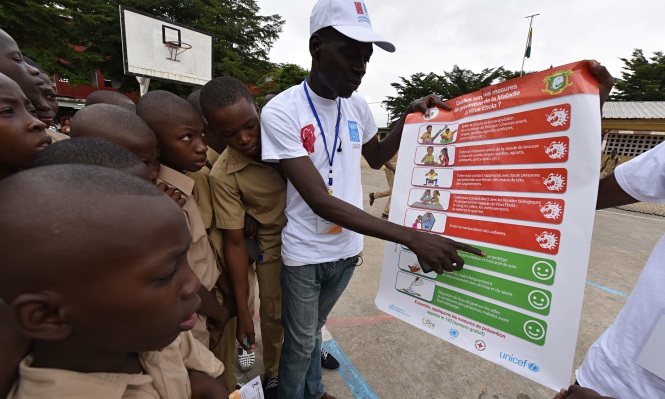 3/4/2015
University of Washington, Winter 2015
6
Maternal and Child Health
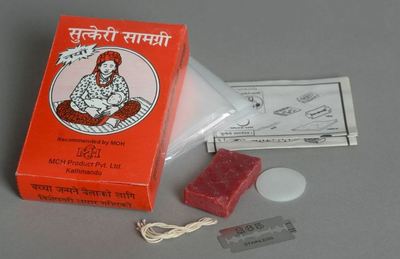 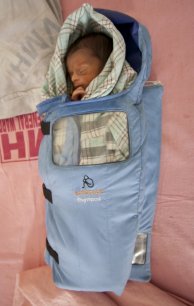 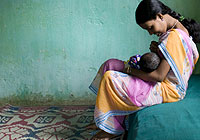 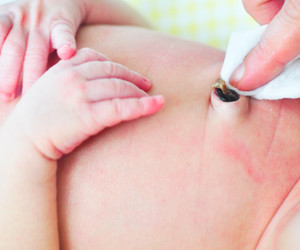 3/4/2015
University of Washington, Winter 2015
7
Lifestyle
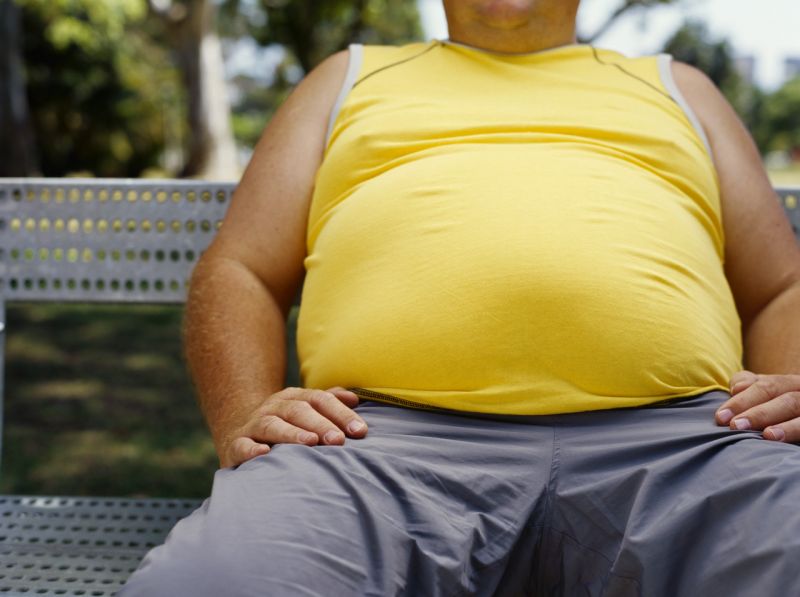 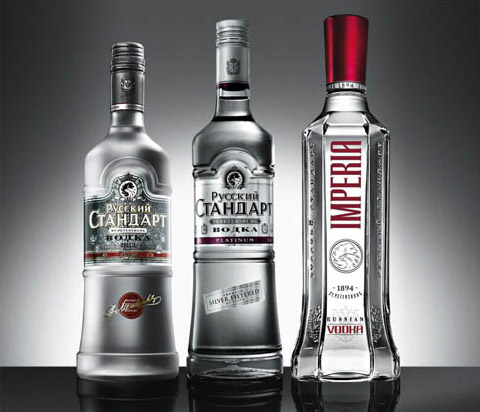 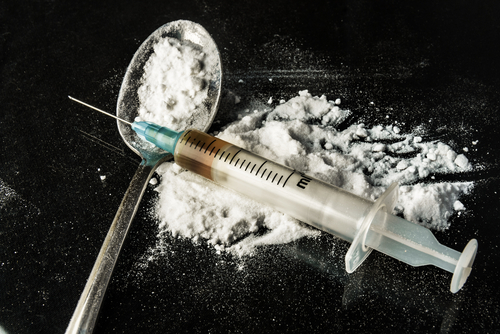 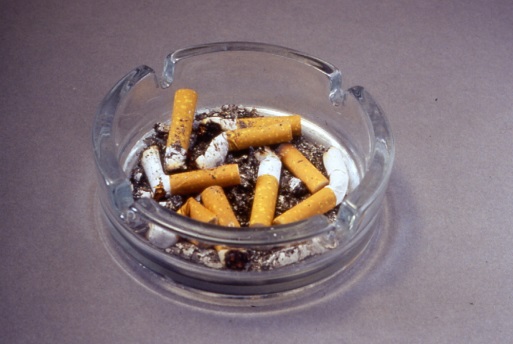 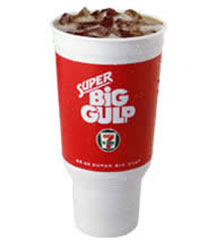 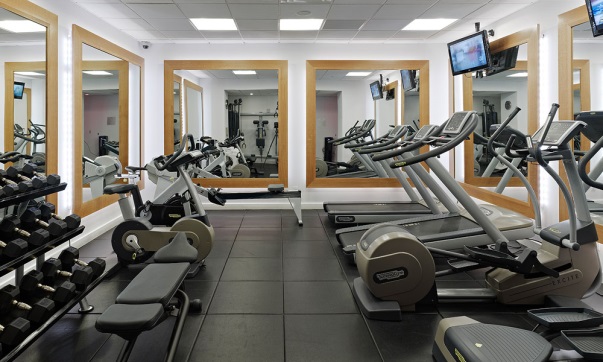 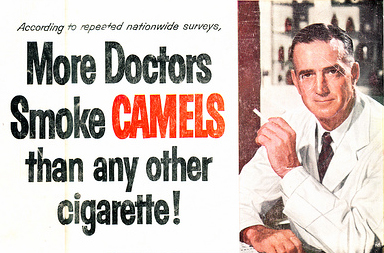 3/4/2015
University of Washington, Winter 2015
8
Theory
Social cognitive theory
Key variables
Self-efficacy
Outcome expectations
Self control
Reinforcements
Emotional coping
Observational learning
Behavior explained as interaction of personal factors and environment
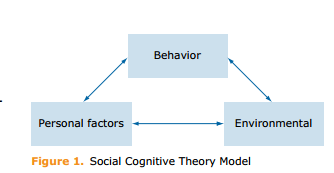 3/4/2015
University of Washington, Winter 2015
9
Theory
Theory of Planned Behavior
Behavior is dependent on intention to perform the behavior
A person must perceive they have ability to perform behavior
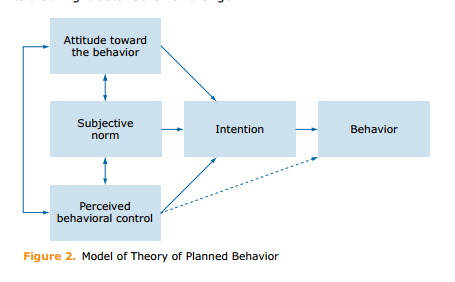 3/4/2015
University of Washington, Winter 2015
10
Theory
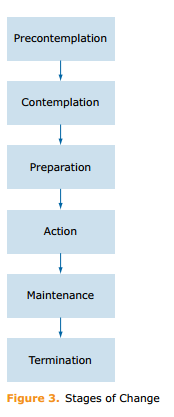 Stages of change model
By default, people will get stuck in early stages
Different types of action empirically shown to help progress
3/4/2015
University of Washington, Winter 2015
11
Behavior Change for Newborn Survival
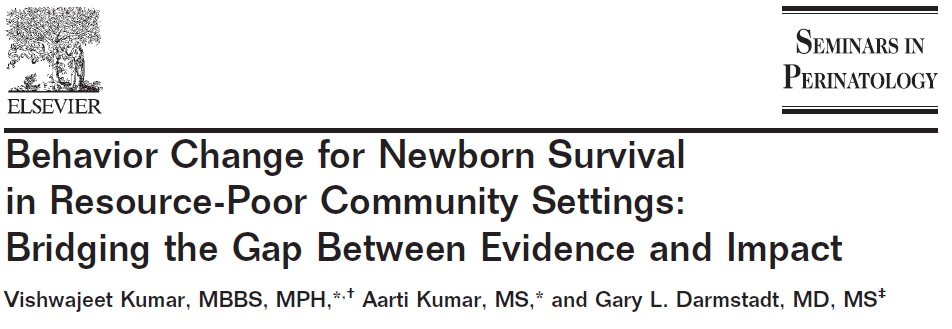 Clean delivery, thermal care, breast feeding, folic acid supplementation, antenatal care, tetanus vaccination, awareness of danger signs, extra warmth for low birthweight babies
Specific interventions can reduce neo-natal and maternal mortality
3/4/2015
University of Washington, Winter 2015
12
Behavior change management
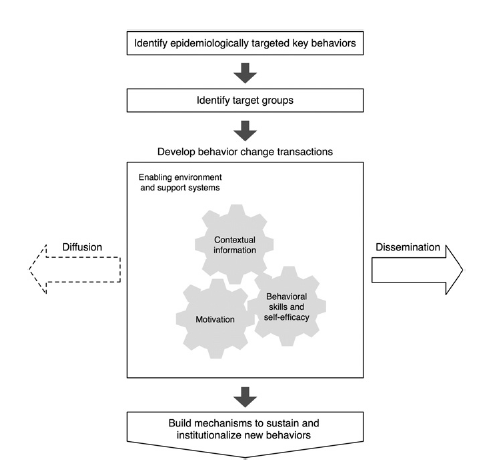 1. Identify epidemiologically targeted key behaviors.
2. Identify suitable target groups for a behavioral intervention.
3. Develop appropriate behavior change transaction(s) for each target group.
4. Leverage the influence of social networks to expedite behavior change.
5. Build mechanisms to sustain and institutionalize new behaviors.
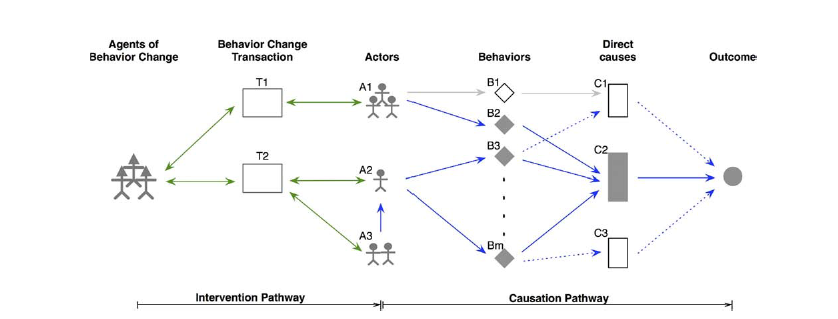 3/4/2015
University of Washington, Winter 2015
13
Lifestyle vs Newborn Care Behavior
3/4/2015
University of Washington, Winter 2015
14
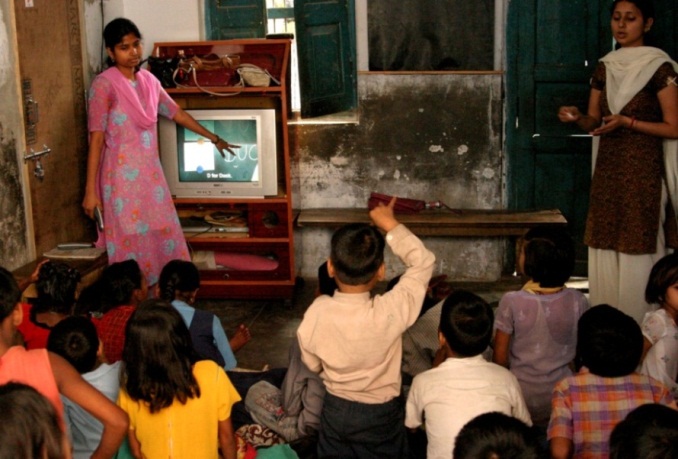 From Digital StudyHall to Digital PublicHealth
3/4/2015
University of Washington, Winter 2015
15
The History of D*
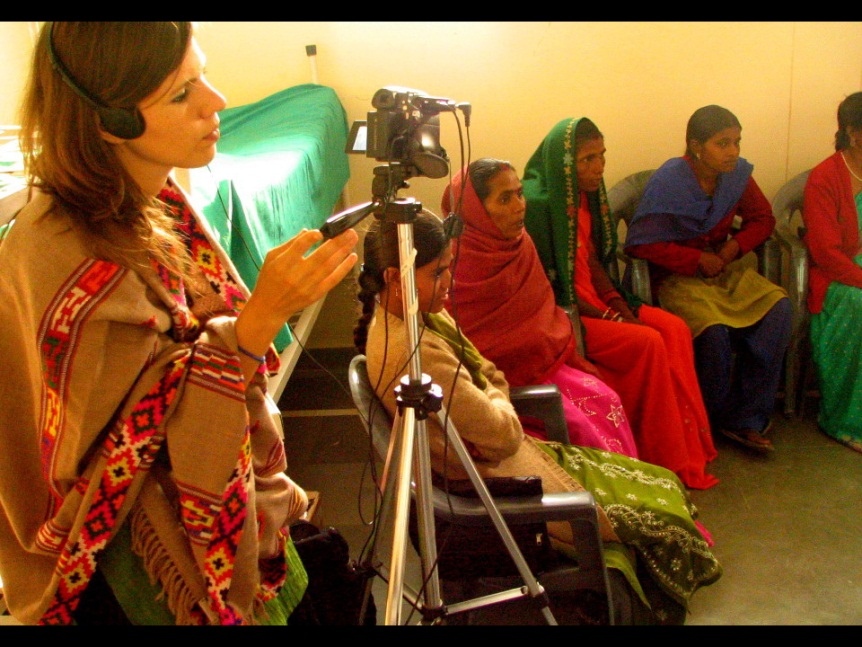 Digital StudyHall pioneered a technology and methodology for remote education with low cost digital video
D* designated the use of the DSH platform to multiple domains
Digital Green (DG)  for agriculture
Digital PolyClinic  (DPC) for health
Digital Self Employment (DSE) for livelihood
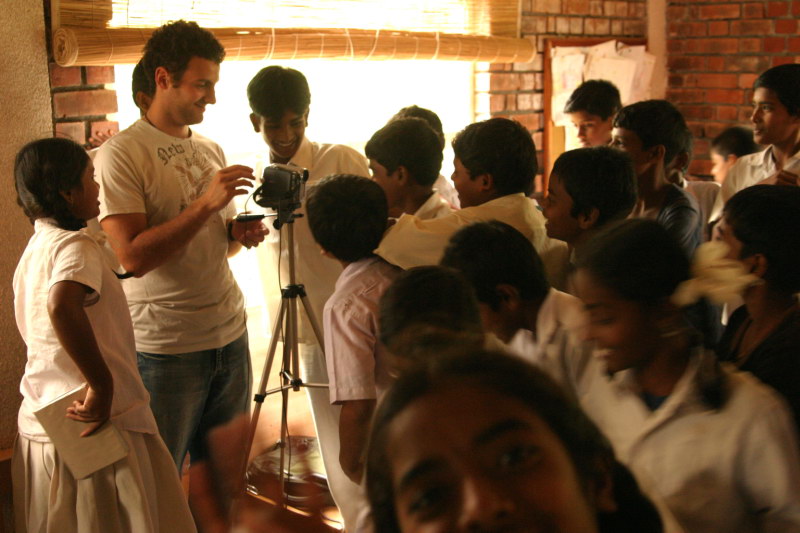 3/4/2015
University of Washington, Winter 2015
16
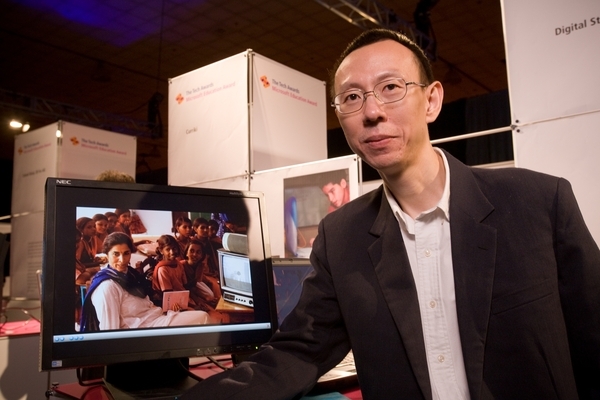 Digital StudyHall
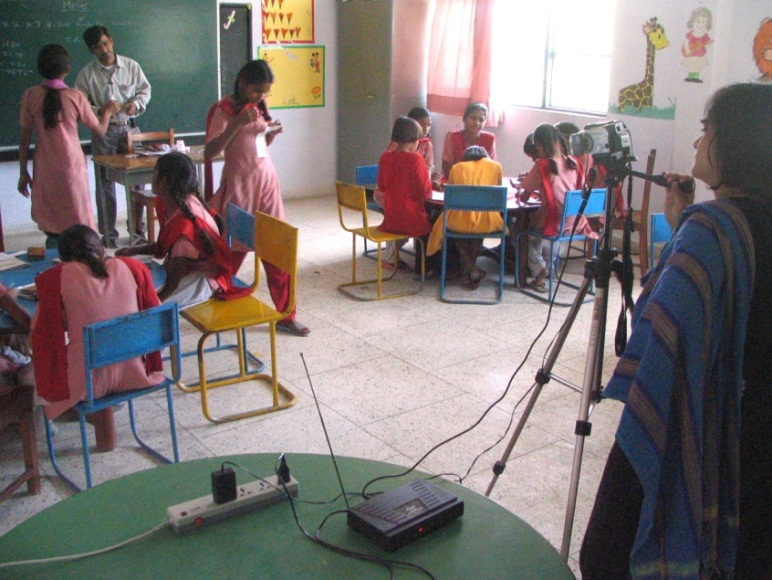 Support weak schools with video content from expert teachers
Local teacher mediates the video content
Based on the TVI model
Provide better content and support teacher development
Important to match content with target audience
Cost realism
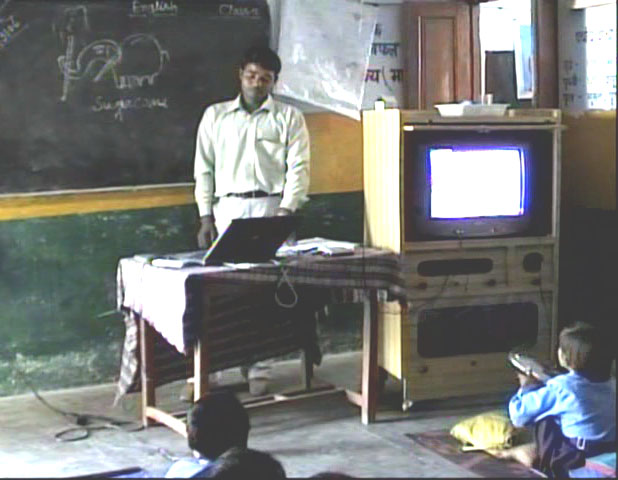 3/4/2015
University of Washington, Winter 2015
17
DSH History: The Idea
How can computing systems research be applied to help the very poor?
Solve the digital content distribution problem to make distance education possible
Concept paper,  Randy Wang et al.,  Princeton, November 2003
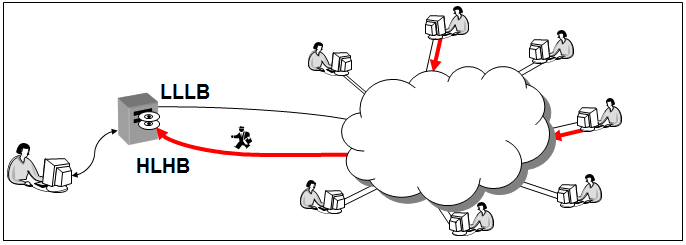 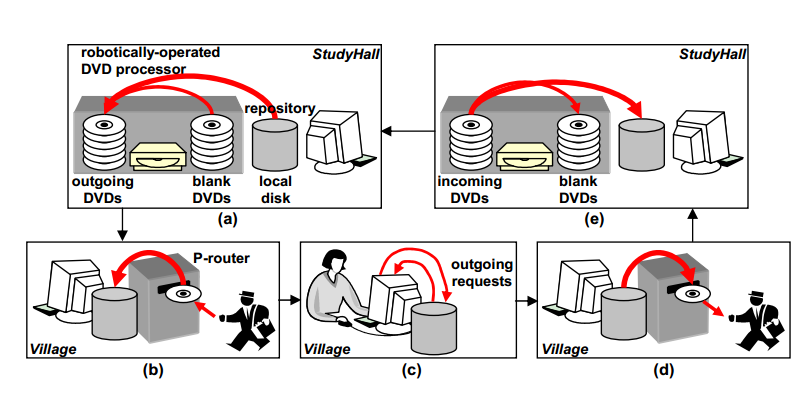 3/4/2015
University of Washington, Winter 2015
18
DSH History: Experimentation
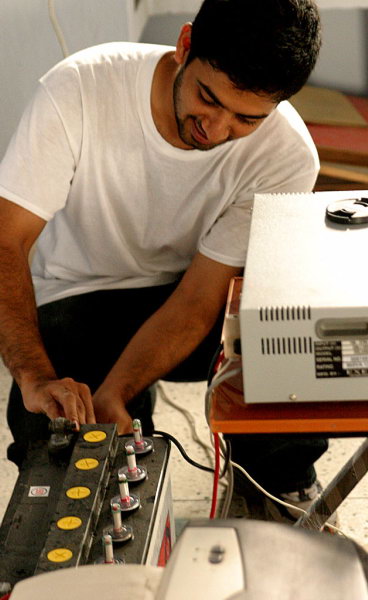 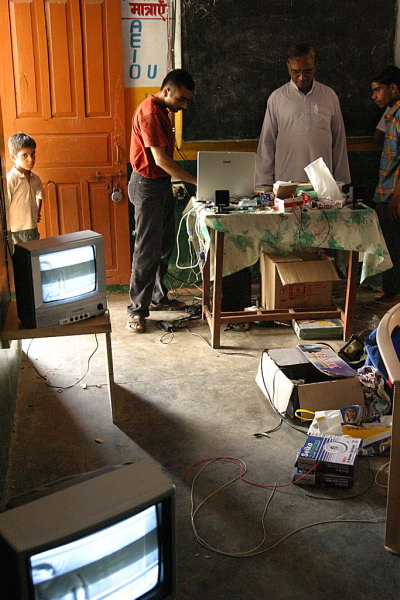 Minimize cost of video playback in the classroom
Attempt to use low cost television sets
Target rural schools with irregular power
Low cost video and audio production
Develop video production tools based on open source software
Randy Wang joins MSR (TEM Group)
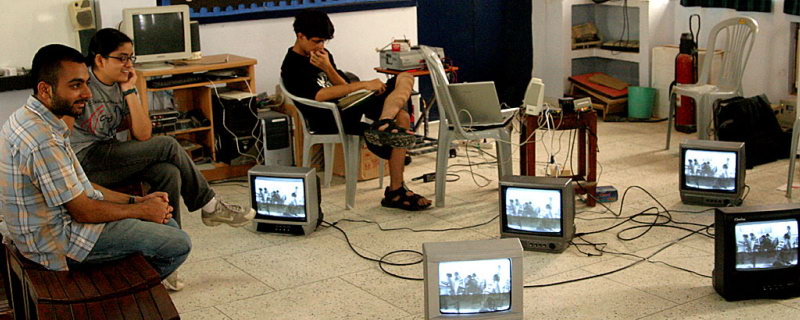 3/4/2015
University of Washington, Winter 2015
19
DSH History: Building the Lucknow hub
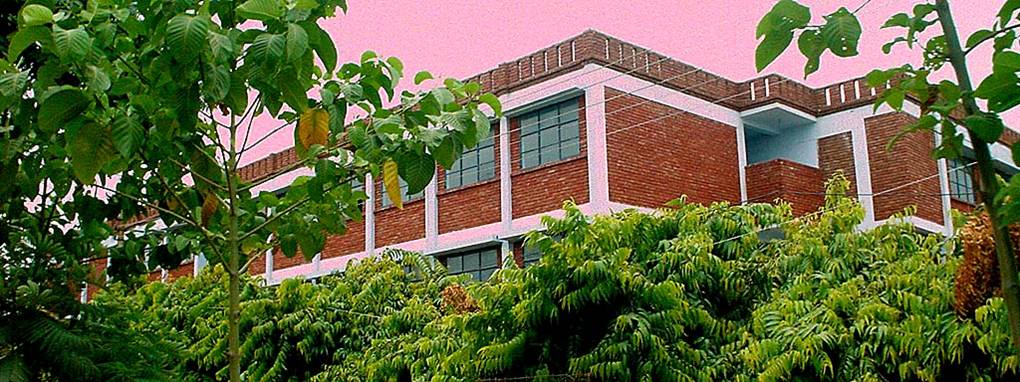 Developed content creation model with a strong school
Recorded core content for all grades
Teacher training workshops
Range of different types of schools
Government, private, informal
Simplification of the technology
DVD players instead of computers
Randy Wang joins TEM Group at MSR
Expansion to other HUBs
Bangalore, Pune, Dhaka, Calcutta
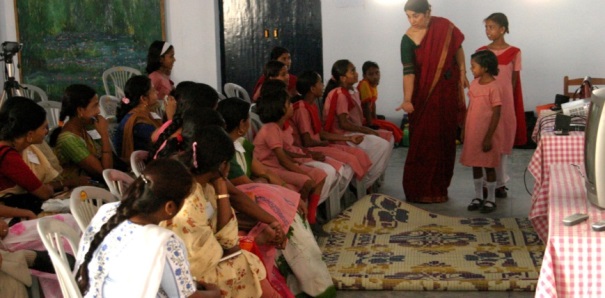 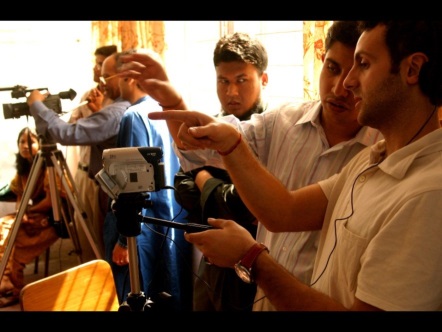 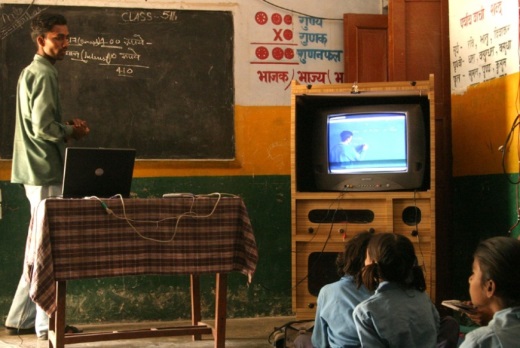 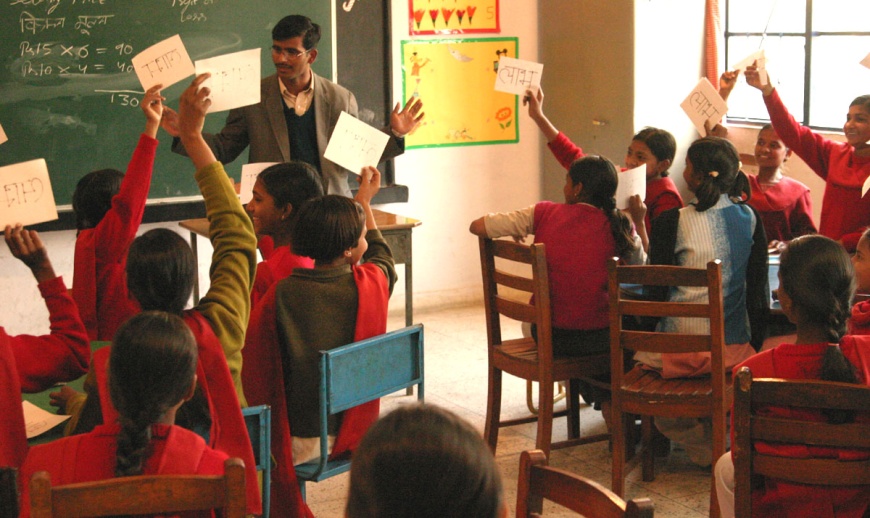 3/4/2015
University of Washington, Winter 2015
20
DSH History: Independence
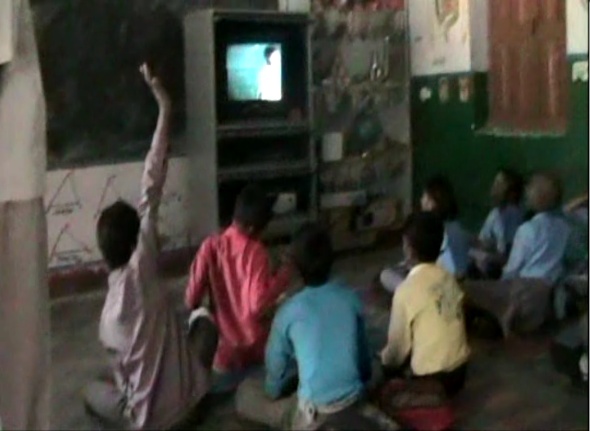 Relationship with MSR ended in 2008
Activities in Lucknow continued, but many hubs stopped working
NSF sponsored study exposed challenges in working with government schools
Randy Wang moved to Intel, Shanghai in 2010
New set of projects developed by DSH Lucknow with a new manager
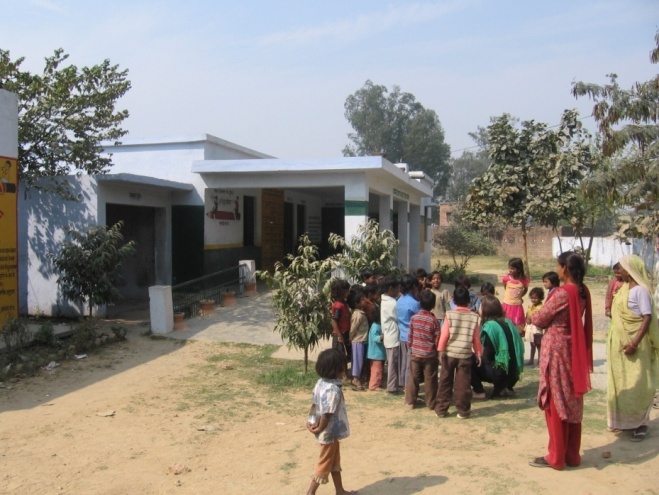 3/4/2015
University of Washington, Winter 2015
21
Digital Green
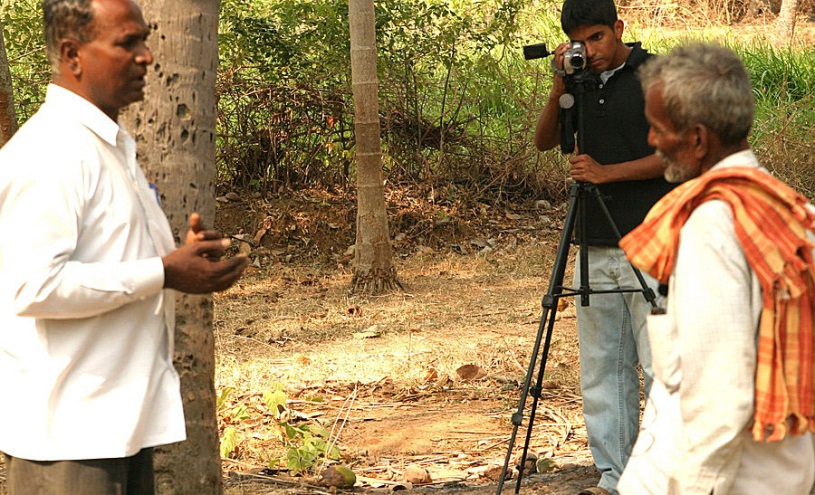 Video based education for farmers
Community created videos demonstrating agricultural practices
Facilitated showings of videos in farmer groups
Digital Green (NGO) providing technology, training, content archive and advocacy
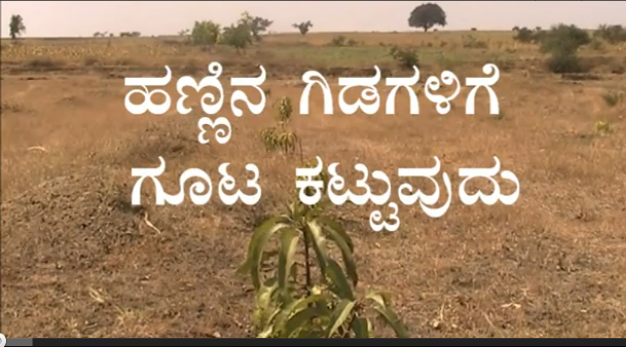 3/4/2015
University of Washington, Winter 2015
22
DG History: The Idea
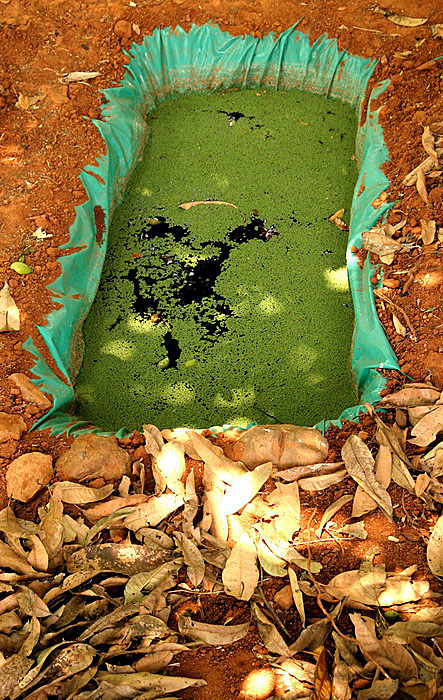 Apply Digital StudyHall to agriculture
Formative research conducted with Bangalore based NGO (Green)
Promote organic farming practices
Film extension workers introducing practices
Public showings in evenings
Rikin Gandhi started work at MSRI as a volunteer
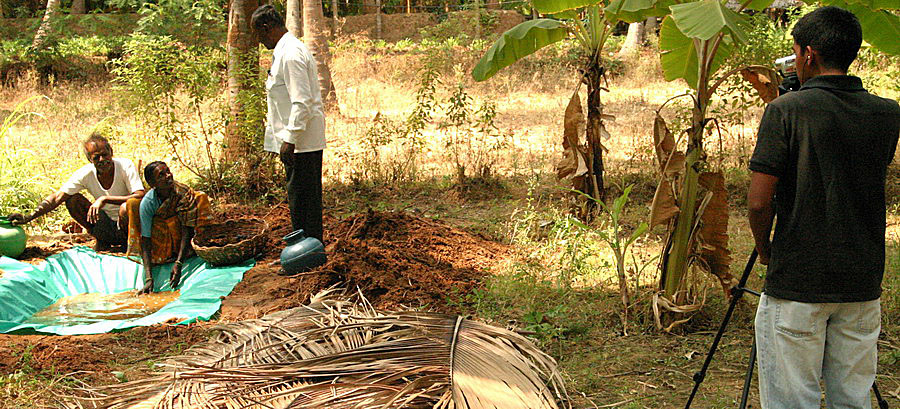 3/4/2015
University of Washington, Winter 2015
23
DG History: Experimentation
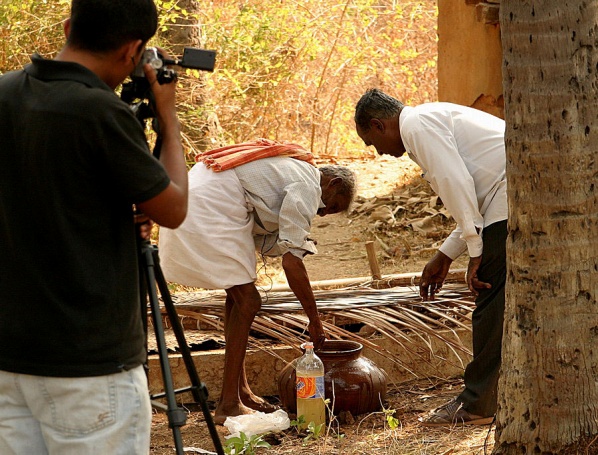 Video creation
Wide range of topics and video styles
Screening methodologies
In homes
In public square
Process
Hire ‘animators’ responsible for conducting showings and maintaining equipment
Follow up from meetings
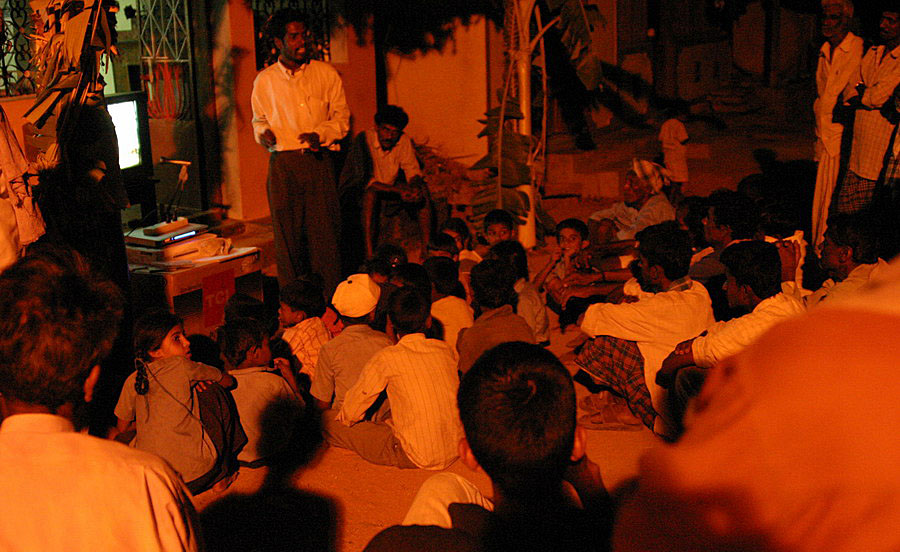 3/4/2015
University of Washington, Winter 2015
24
DG History: Spin Out
Studies measuring “cost per adoption”
Compare DG with extension agent
Emphasis on monitoring
Microsoft identified forming an NGO as a success criteria for the project
Support from BMGF to form NGO
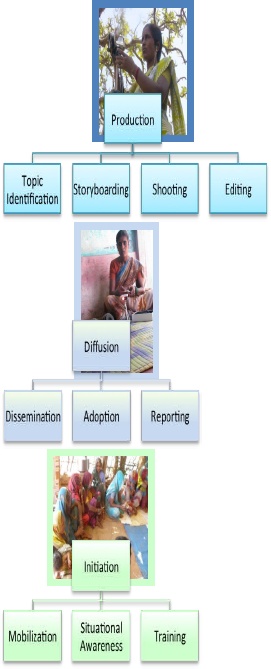 3/4/2015
University of Washington, Winter 2015
25
DG History:  Building an NGO
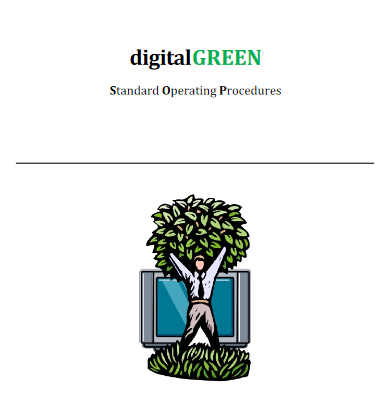 Business model
Partner with NGOs implementing agricultural programs
Become trainers and managers of content and technology
Shift focus to low income states in India
Strengthen process model
Process innovation:
Shift video creation to the community
Technology innovation:
Pico-projector
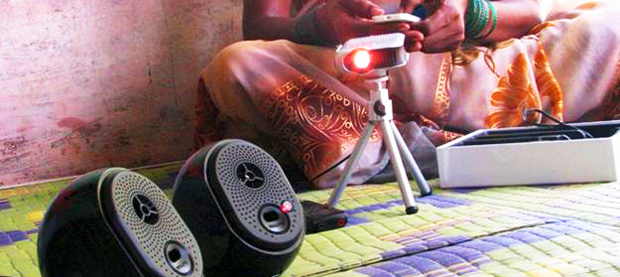 3/4/2015
University of Washington, Winter 2015
26
DG History: Expansion
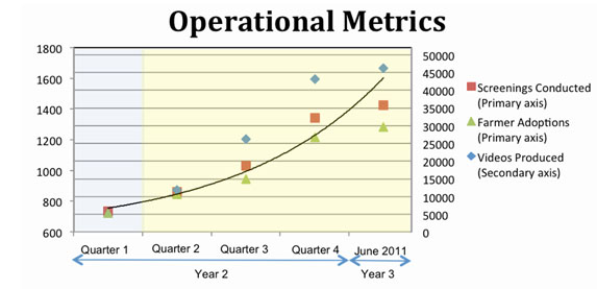 Substantial growth
Partnership with NRLM in India
Expansion to projects in Africa 
Identification of other domains
Health, Sanitation, Nutrition, Livelihood
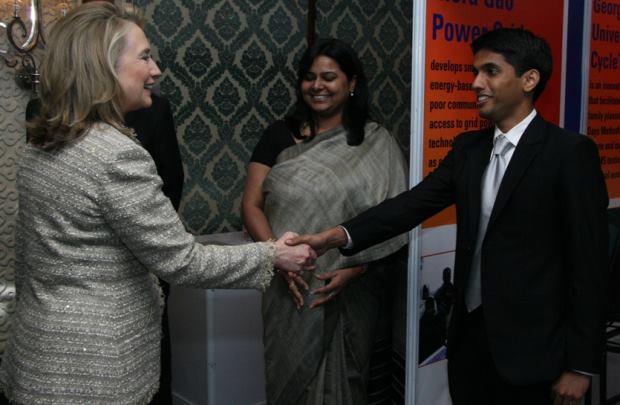 3/4/2015
University of Washington, Winter 2015
27
Digital Public Health
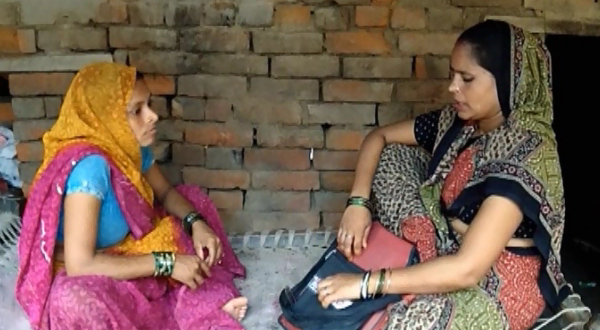 Digital Green model applied to community health education
Community created video content for externally defined health messages
Video showings in community to promote behavior change
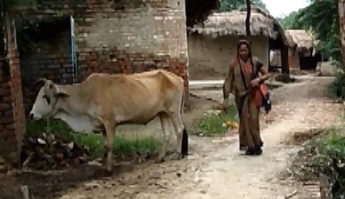 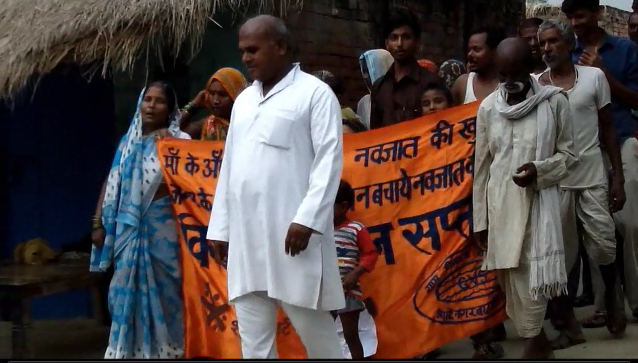 * Now known as Projecting Health
3/4/2015
University of Washington, Winter 2015
28
DPH History: Building a Partnership
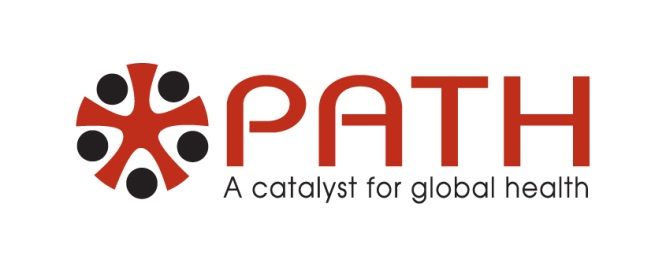 PATH/DG partnership established
DG Video Training workshop for PATH staff
Identification of possible differences between Health and Agriculture
Message review
Evaluation of impact
Dissemination models
Funding for pilot
Identification of implementation partner
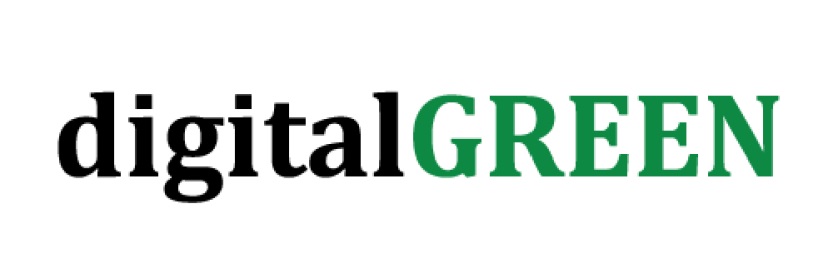 3/4/2015
University of Washington, Winter 2015
29
Applying the Digital Green model to health
Digital Green model
Participatory process for content production
Locally generated digital video database
Human-mediated instruction for dissemination and training
Regimented sequencing to initiate a new community
Integrated performance monitoring
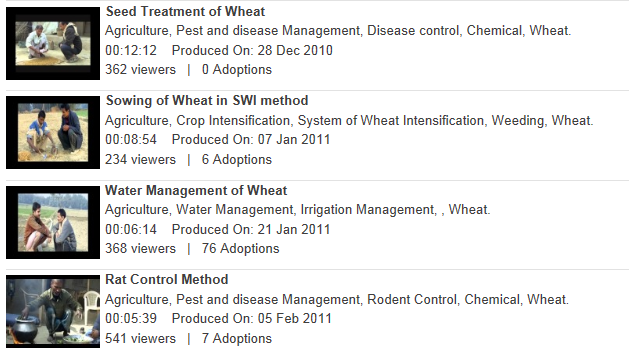 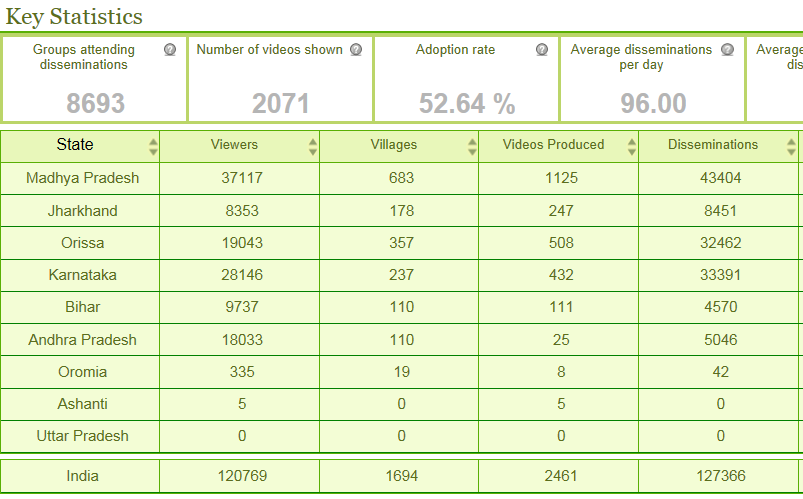 3/4/2015
University of Washington, Winter 2015
30
Surestart project
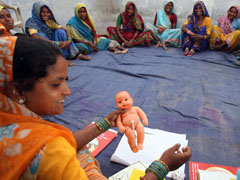 PATH led project in UP and Maharashtra
2006-2011, BMGF Funded
Community engagement to support maternal and newborn health
Governance and public health interventions
Mentoring ASHAs
Maternal health messaging
Danger signs
Birth preparedness
Thermal care
Breast feeding
Mothers’ group
ASHA led group of expecting mothers
Monthly meeting with activities
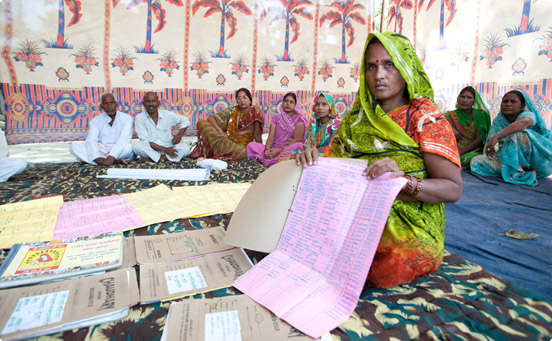 3/4/2015
University of Washington, Winter 2015
31
Bacchrawan, Raebareli, UP
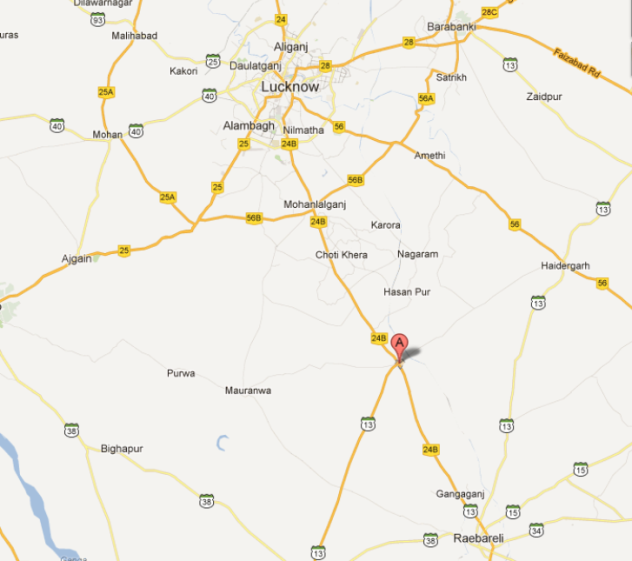 Gran Vikas Sanstham
Well established local NGO
Active since 1977
Demonstration site for SureStart
High performing district
Project initially covered 20 villages with 54 mothers’ groups
Direct continuation of Surestart
Supervisory structure already in place
Expansion to another 80 MGs’ in 2013
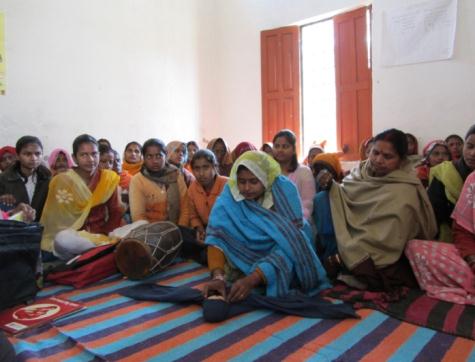 3/4/2015
University of Washington, Winter 2015
32
Message creation
Health messaging developed by experts
Standard messaging that has been adopted by health organizations
List of messages for a topic given to video team
Messages must appear in the video
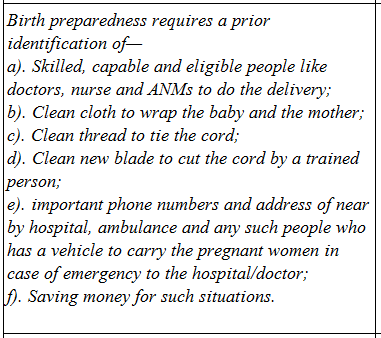 3/4/2015
University of Washington, Winter 2015
33
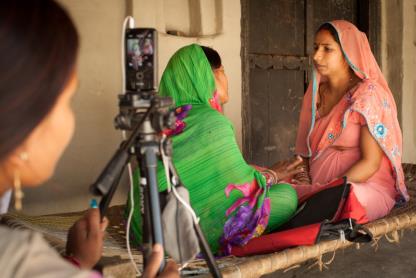 Video creation
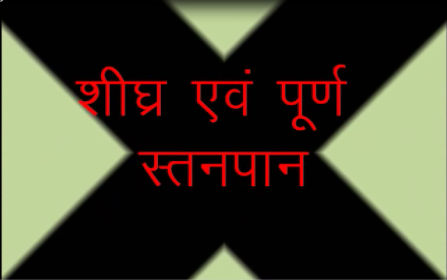 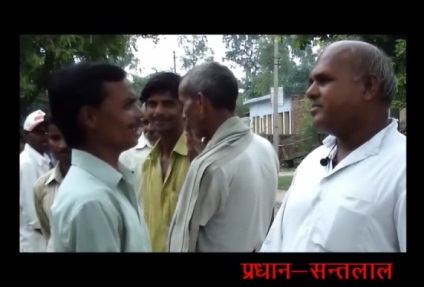 GVS employees trained in video production and editing
No previous background
Training includes basics of film
Different types of shots
Video team had creative control on videos
Developed story lines for videos
Initial videos produced were of high quality
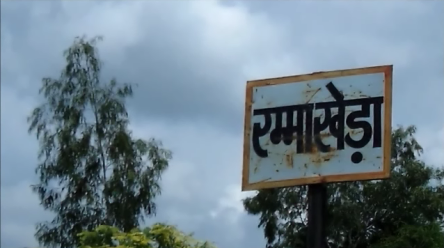 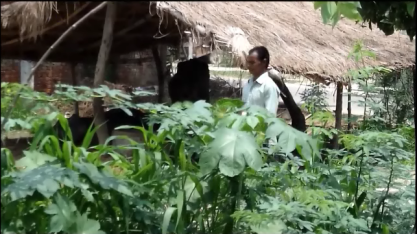 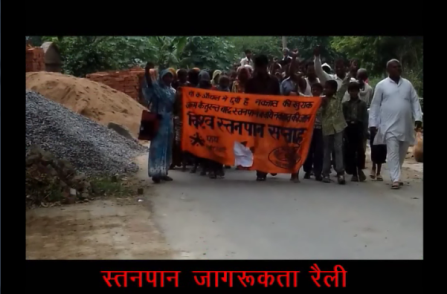 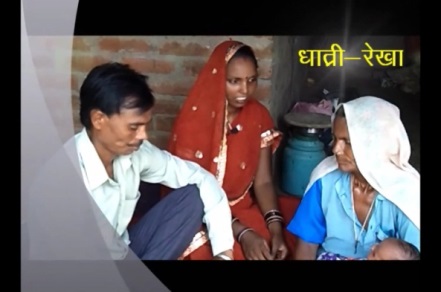 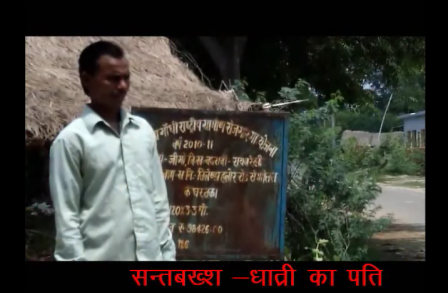 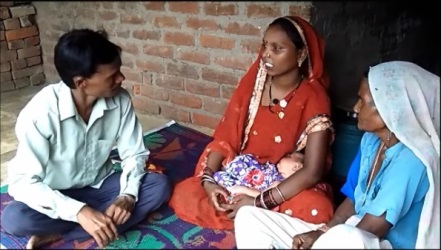 3/4/2015
University of Washington, Winter 2015
34
Review
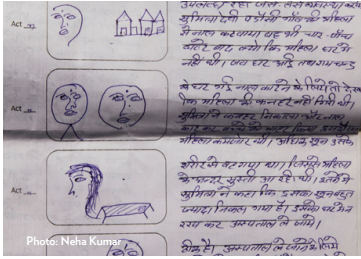 Critical to ensure accuracy of messaging
Community advisory board created
Health system and community membership
Approvals
Storyboards
Final videos
Community and PATH review
Recommendations from CAB have been included in videos
Errors in videos have been detected
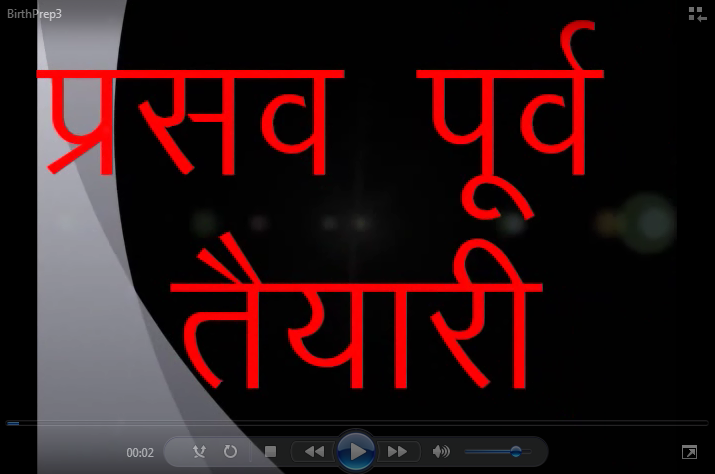 3/4/2015
University of Washington, Winter 2015
35
Dissemination
ASHAs trained to use videos
Technical training on Pico projector
Training in facilitation
Videos shown in existing mothers groups
Substitute videos for learning activities
Attempt to keep format the same
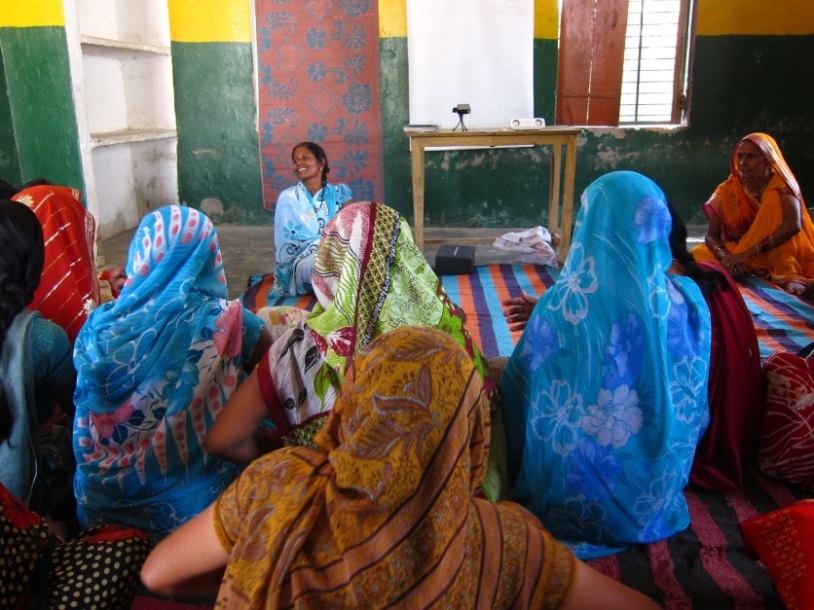 3/4/2015
University of Washington, Winter 2015
36
Technology
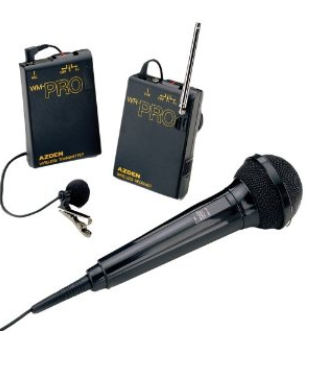 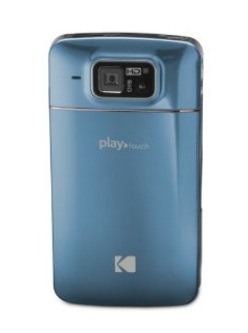 Video creation with Kodak playtouch camera
Edit with Microsoft Movie Maker
(sound problems)
Video sharing for review
Post to YouTube
Load on Pico projector for showings
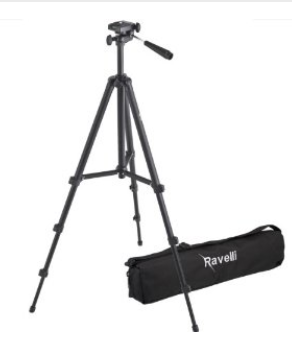 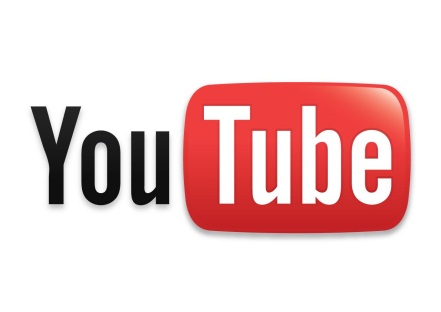 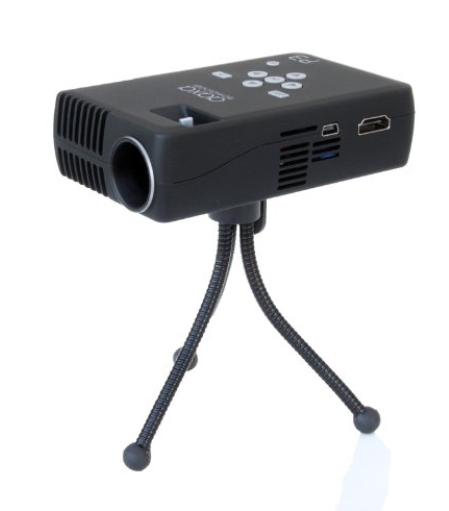 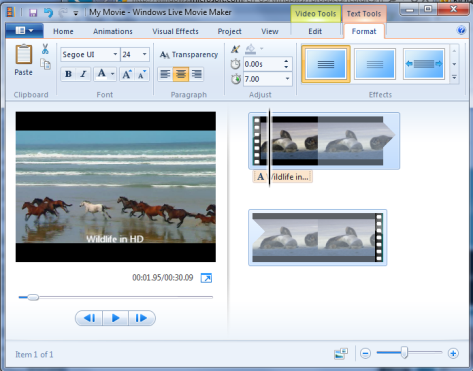 3/4/2015
University of Washington, Winter 2015
37
The Projecting Health Process
Women identify with actors and issues in videos
Women discuss and share their knowledge with others
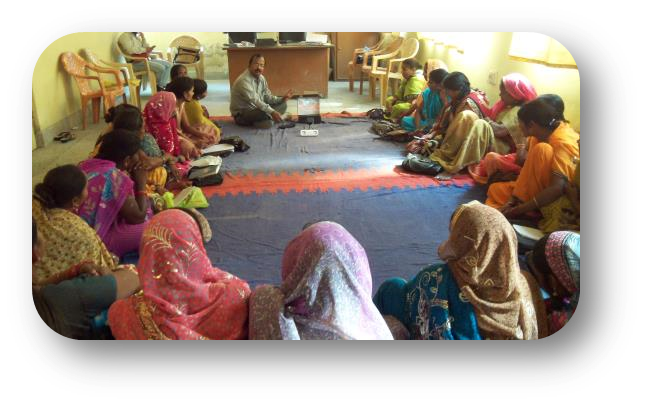 Women adopt healthier behaviors and practices
3/4/2015
University of Washington, Winter 2015
38
Overall Project Achievements - India
3/4/2015
Page 39
University of Washington, Winter 2015
Projecting Health Videos
Thermal care
Thermal care overview
Delay bathing
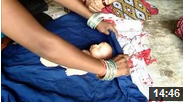 Breastfeeding
Other
Cord care
Optimal breastfeeding practices
Exclusive breastfeeding
LAM
Immunizations
Community-based emergency transportation systems
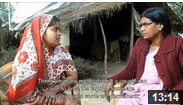 Cord care overview
Myths and misconceptions
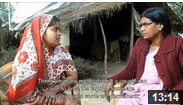 Family planning
Permanent methods
Temporary methods
NSV-No scalpel vasectomy 
IUCD Copper-T
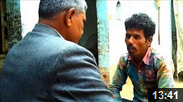 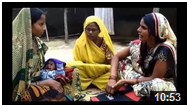 Birth preparedness
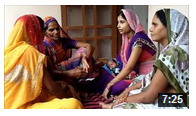 Birth preparedness overview
Maternal danger signs
Maternal nutrition
Newborn danger signs
3/4/2015
University of Washington, Winter 2015
40
Projecting Health Theory of Change
With:
Achieved through:
Resulting in increased adherence/uptake in MNH practices such as:
Improve maternal and neonatal health in UP, India
ASHAs
Behavior change messages developed by community delivered through an intervention package: videos, discussion in mothers groups
Birth preparedness
Improved capacity of ASHAs
Mothers + extended family/ support person
Breastfeeding practices
Knowledge increased
Community/health care workers
Thermal Care
Internalizing messaging to adopt behaviors
Cord Care
CBOs
Family planning
Increased acceptance of messages over time and exposure
3/4/2015
University of Washington, Winter 2015
41
[Speaker Notes: Increased acceptance of messages]
Endline Evaluation: Objectives
Primary objective:

To assess the effectiveness of the PH intervention in increasing knowledge and changing practices of the women between ages 18 and 45 exposed to the video messages on key maternal and neonatal health (MNH) areas.
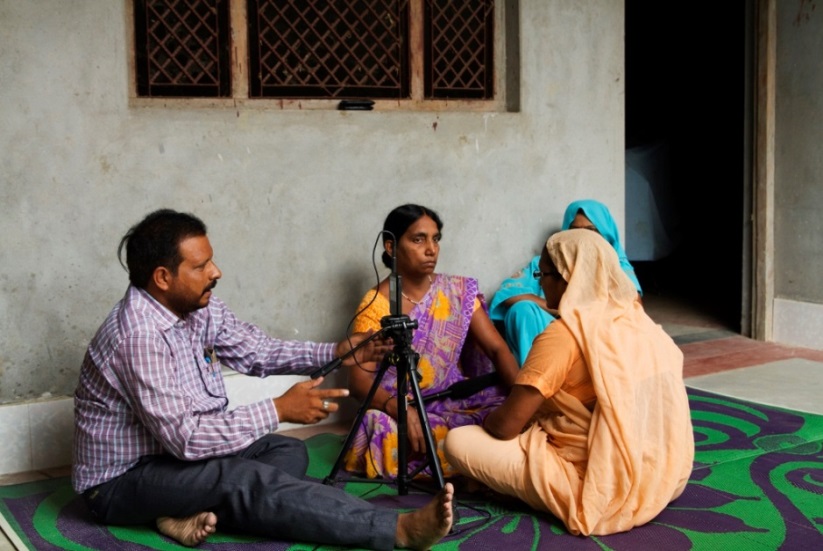 3/4/2015
University of Washington, Winter 2015
42
Endline Evaluation: Key Outcomes
Maternal and neonatal health (MNH) areas and focus outcome indicators
3/4/2015
University of Washington, Winter 2015
43
Endline Evaluation: Key Outcomes
3/4/2015
University of Washington, Winter 2015
44
Evaluation design
Comprehensive evaluation (July 2013-July 2014)
Post-only study design with 3 arms:
Projecting Health (Arm A)
PH + Capacity building Effect
Knowledge/behavior (in %)
A1
Standard MG(Arm B)
PH Effect
B1
Capacity building Effect
C1
Comparison (Arm C)
3/4/2015
University of Washington, Winter 2015
45
Methods
Household survey with structured questionnaire among women between 18-45 years
Participants selected using set criteria, intervention arms recruited from participant list, and comparison arm from a household listing exercise
Semi-structured interviews with community healthcare workers (ASHA)
Ethical approval from REC and the local UP-based IRB
Data collected by external organization, June-July 2014
3/4/2015
University of Washington, Winter 2015
46
Sample villages
Block: SARENI
Block: KHIRO
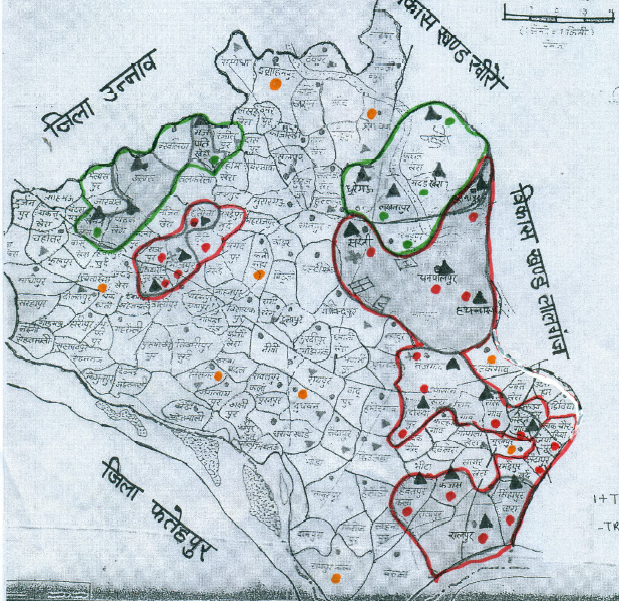 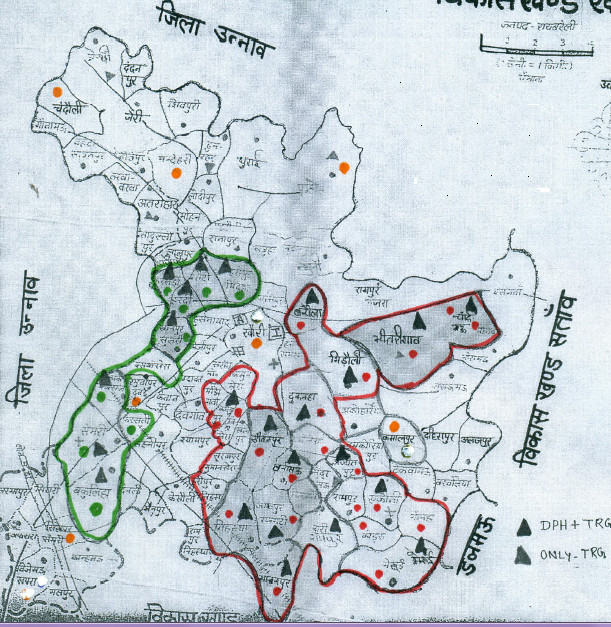 3/4/2015
University of Washington, Winter 2015
47
Findings overview
Practices of women
Knowledge of women (spontaneous response)
Source of knowledge
Sharing of messages with others
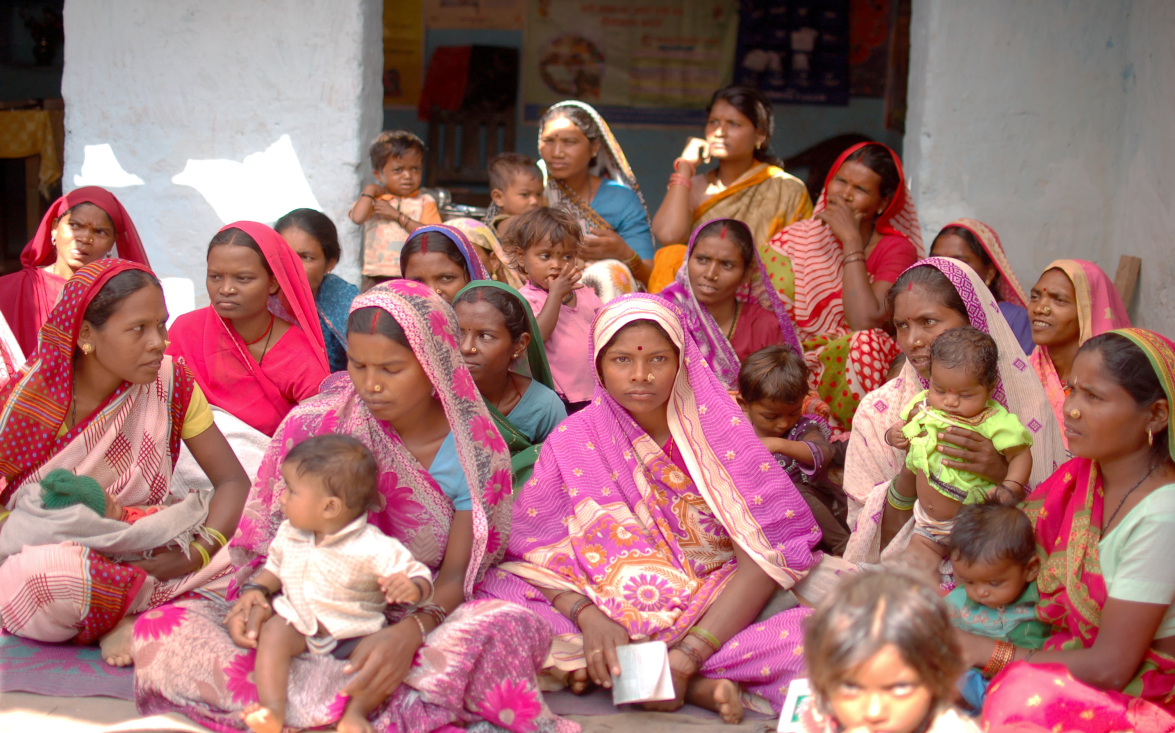 3/4/2015
University of Washington, Winter 2015
48
Respondents
3/4/2015
University of Washington, Winter 2015
49
Self reported practices
*
*
*
Percentage of  women
*p<.0.001
3/4/2015
University of Washington, Winter 2015
50
Birth Practices:Women Who Delivered at Home
Percentage of  women
*p<.0.001
3/4/2015
University of Washington, Winter 2015
51
Breastfeeding:Uptake of Optimal Practices
Percentage of  women
3/4/2015
University of Washington, Winter 2015
52
Birth Preparedness: Change in Knowledge
Percentage of  women
3/4/2015
University of Washington, Winter 2015
53
Current work
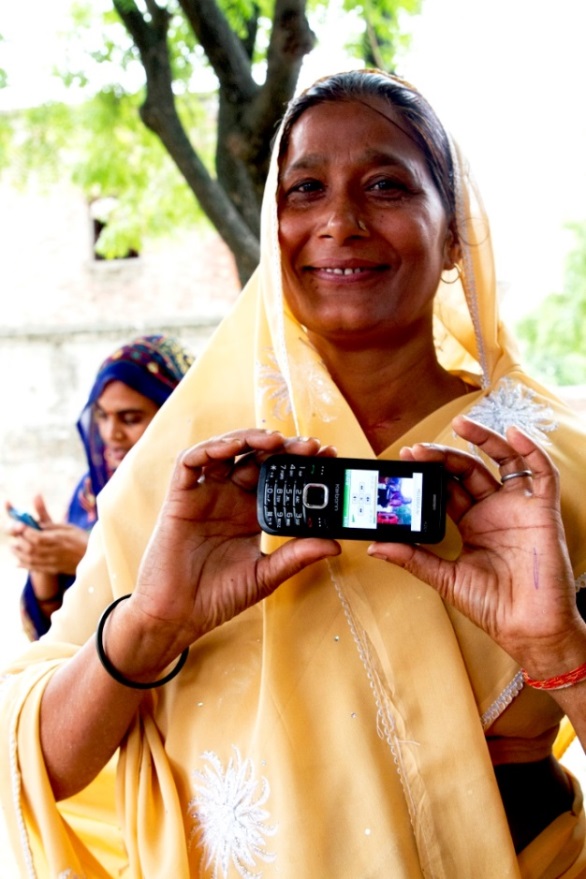 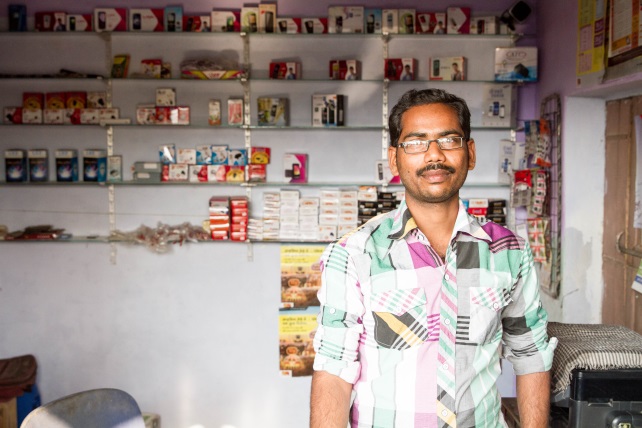 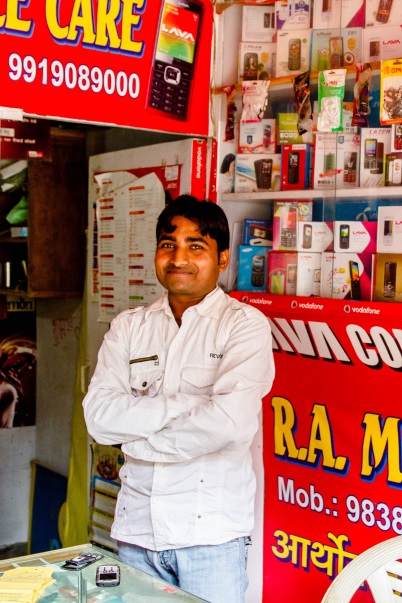 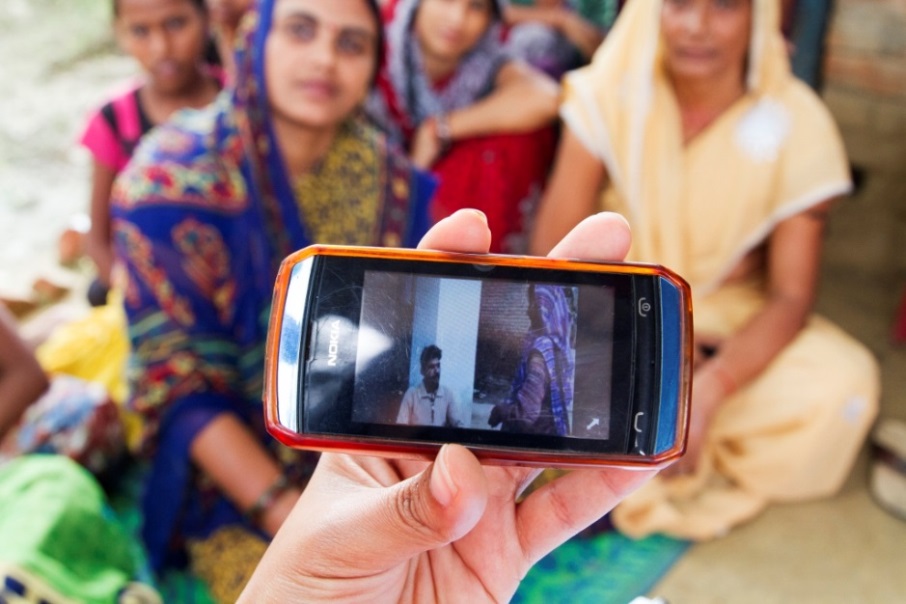 3/4/2015
Page 54
University of Washington, Winter 2015
Next week
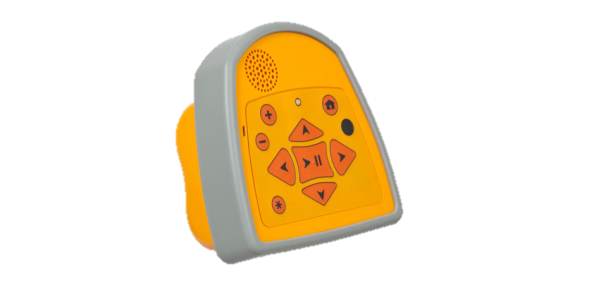 Panel discussion, CSE 691
Cliff Schmidt,  Literacy Bridge
Emily Bancroft, Village Reach
Brian Taliesin,  PATH
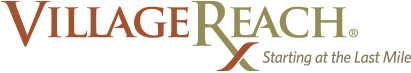 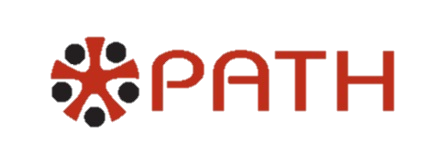 3/4/2015
University of Washington, Winter 2015
55